March 2013
On Future Enhancements to   802.11 Technology
Date: 2013-03-16
Authors:
Slide 1
Juho Pirskanen, Renesas Mobile Corporation
March 2013
Abstract
This presentation discusses in high level our views on 
Carrier Oriented Cellular offload
motivation for new enhancements 
considers one technical option for future enhancements of the 802.11 technology.
Slide 2
Juho Pirskanen, Renesas Mobile Corporation
March 2013
General
Several presentations in previous meetings [1], [2], [3], [4] presented views on high level requirements and targets for Carrier Oriented Cellular Offload such as:
Fairness between BSS center and BSS edge users
Improved BSS edge performance
OBSS Interference Coordination
Higher spectral utilization
We believe that these requirements and targets are sensible in high level and set the correct direction for future work.
Further clarification of the work can be discussed in study group
Carrier Oriented Cellular Offload is also a viable use case, however, improvements should be generic to support different kinds of use cases.
Slide 3
Juho Pirskanen, Renesas Mobile Corporation
March 2013
General cont.
System scenario under consideration should be a dense deployment of APs and STAs on same channel
Basic assumption should be that each AP will select the best channel to operate. 
However, when the number of APs and channel bandwidths are increased, the system operation becomes a frequency re-use one network. 
Improvements should consider both: 
Single link:  to improve performance in varying interference and hostile channel conditions
System level: to improve system capacity and fairness of the channel access between different users.
In the following slides we consider improvements for IEEE802.11 from a single link performance point of view.
Slide 4
Juho Pirskanen, Renesas Mobile Corporation
March 2013
Possible Improvements for Single Link
PHY header sets the minimum requirements for decoding
Can be detected on negative SNR levels.
Improvements on the header would improve maximum coverage but not the actual achievable bitrate at BSS edge. 
No improvements to coverage region where MCS0 is decodable. 
Would not improve by itself user experience in BSS edge cases, but  improvements should be considered.
Introducing repetition to improve coverage
MCS0rep2 introduced in 802.11ah to improve coverage of the sensors with low TX power  
MCS0 has already a very low rate for cellular offload use case – rate would go down even more. 
Improvement to user experience would only be when MCS0 is not decodable, 
Thus not the best option 
More accurate link adaptation
Already several link adaptation modes existing.
Measurement accuracy requirements and reporting frequencies would become more stringent.
Reporting overhead could become bottleneck
Difficult to foresee significant improvements with existing methods in single link. 
Improvements to ARQ
More considerations in next slides.
Slide 5
Juho Pirskanen, Renesas Mobile Corporation
March 2013
Current ARQ protocol
Currently no separation in ARQ protocol between:
CRC Decoding error due to too low SNR level to decode transmitted packet correctly. 
CRC decoding error due to collision. 
Assumes always that collision occurred and increases the backoff. 
TXOP can support fast packet retransmission with Block ACK, but different transmissions of same data packet are fully independent. 
When link is suffering from high system load situations
Collisions affect the achieved BLER and link adaptation drives down used MCS to maintain BLER target.
Effect can be somewhat compensated but it will reduce link adaptation capability to follow channel dynamics.
Interference becomes more unpredictable.
Reciprocity of the link does not hold as the interference seen by transmitter and receiver is different.
Robustness and recovery to link adaption errors become essential.
Slide 6
Juho Pirskanen, Renesas Mobile Corporation
March 2013
Hybrid - ARQ
Hybrid – ARQ (HARQ) technology used in several other wireless radio standards.
Basic principles well-known
In case of decoding error, it combines original transmission with retransmission(s) to receive data finally correctly 
In practice this happens always after very few re-transmissions. 
Design of the needed control information sets the residual BLER level.
Aggressive link adaptation with clearly high Initial BLER target than  normal ARQ and utilization of fast ACK/NACK feedback
Depending on BLER target 90% - 70% of packets will go through by the 1st transmission 
Remaining 10% - 30% of the packets are received after few rounds of retransmissions. 
Not used in 802.11 previously as 
Failure due to decoding error and collisions are not distinguished.
No transmission of Negative Acknowledgement (NACK).
One CRC protecting address fields and data part:
Impossible to know which transmission and retransmission should be combined.
Combining blindly different transmissions could result combining incorrect data from different transmitters.
Incorrectly received data may not be even intended for receiver doing the combining
Slide 7
Juho Pirskanen, Renesas Mobile Corporation
March 2013
Throughput Simulation ResultsAnnex A: presents simulation parameters
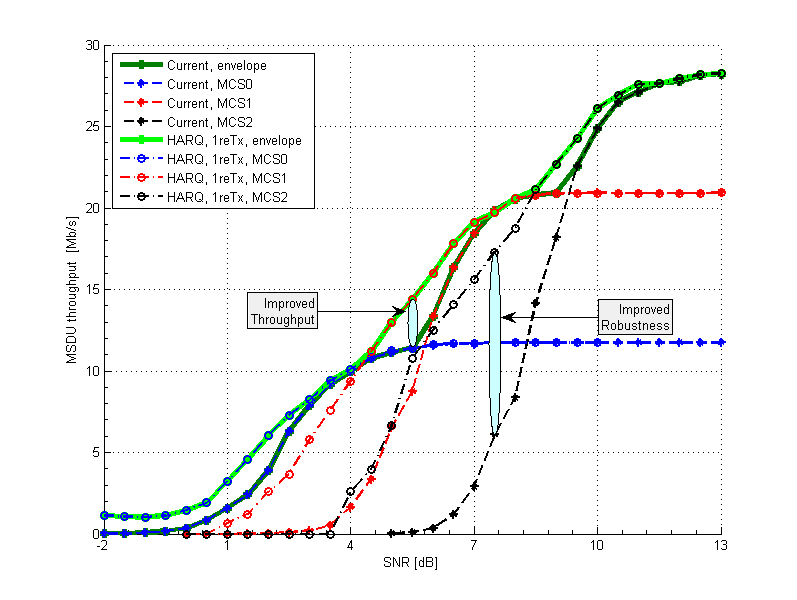 Slide 8
Juho Pirskanen, Renesas Mobile Corporation
March 2013
PER Simulation ResultsAnnex A: presents simulation parameters
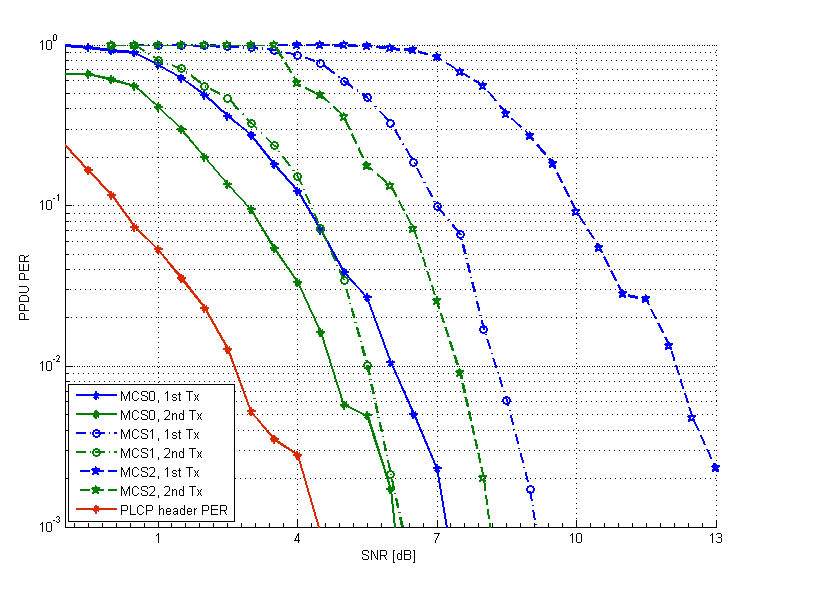 Slide 9
Juho Pirskanen, Renesas Mobile Corporation
March 2013
Benefits of HARQ in IEEE802.11
Aggressive MCS selection:
Improved data rates. 
Improved BSS edge data rates:  
PHY header detection will become limiting factor.
Decoding error due to low SNR is not penalized
Reduced latency:
Higher average data rate
Fast retransmission potentially without contention 
Improved robustness to time-varying interference:
Fast recovery from link adaptation error.
Improved robustness to ISI
Short cyclic prefix can be used more often – Improved system capacity
Long cyclic prefix can tolerate even long delay spreads – even more difficult outdoor environments can be supported
Reduced total transmission times and medium utilization.
Could be introduced on top of 802.11n and 802.11ac for both 2.4 and 5 GHz in a backward compatible manner.
Slide 10
Juho Pirskanen, Renesas Mobile Corporation
March 2013
Drawbacks of HARQ
Specification work of a significant new feature.
Support of new definitions in  to PHY header
Majority of the existing PHY header parts could be re-used.
Could be included in the design of a new PHY.
Transmission and reception of NACK frame.
Implementation complexity:
Receiver memory and processing requirements increase HARQ processing; especially on high data rates 
However this could be controlled by 
Different STA capabilities 
Limiting data rates used with HARQ.
Slide 11
Juho Pirskanen, Renesas Mobile Corporation
March 2013
Conclusions
Carrier Oriented Cellular Offload is a viable use case and presented targets for future work are sensible.
Improvements should be as generic as possible to support all kind of different use cases.
System scenario under consideration should be a dense deployment of AP and STA on same channel
Improvements should consider both: 
Single link performance against varying interference and hostile channel conditions
System level to improve system capacity and fairness to channel access  

Introduction of HARQ in 802.11 technology is one viable option to improve Single link performance for Carrier Oriented Cellular Offload and/or Next Generation WLAN PHY work.
Slide 12
Juho Pirskanen, Renesas Mobile Corporation
March 2013
Annex A: Simulation parameters
Slide 13
Juho Pirskanen, Renesas Mobile Corporation
March 2013
References
[1] 	11-12-0910-00 Carrier Oriented WiFi Cellular Offload; Laurent Cariou Orange, et al.
[2]	11-12-1258-01 Operator Deployed WLAN offload Cellular; Fang Xie (CMCC), et al.
[3] 	11-12-1126-00 Wi-Fi for Hotspot Deployments and Cellular Offload; Krishna Sayana (Samsung), et al.
[4] 	11-12-0936-00 Review of Overlapping 802.11 Networks (OBSS) Status and IEEE 802.11 Solutions; Xavier Perez Costa (NEC), et al.
Slide 14
Juho Pirskanen, Renesas Mobile Corporation